Chapter 5:Ethics and the Career Services Provider
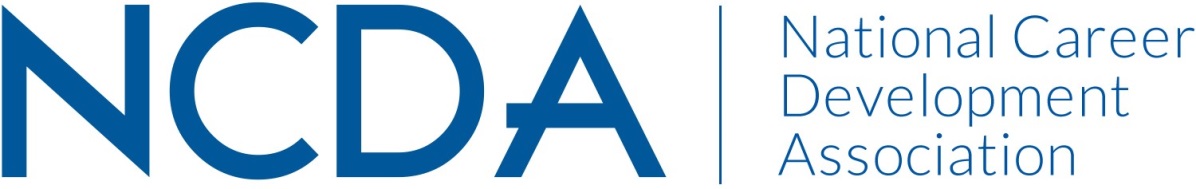 Learning Objectives
Learning Objectives
Five Reasons for a Code of Ethics
Enables NCDA to clarify the nature of ethical responsibilities held in common by its members.
Helps support the mission of NCDA.
Establishes principles that define ethical behaviors and practices of association members.
Serves as guide designed to assist members in constructing a professional course of action that best serves those utilizing career services.
Serves as guide for those receiving career services.
Sections of NCDA’s Code of Ethics
Sections of NCDA’s Code of Ethics
Ethics and Scope of Practice
One standard for working ethically is to confine your tasks to those for which you are trained and those that are included in your defined scope of practice. 
The phrase “scope of practice” is used to specify work tasks that fall within the training and responsibilities of a particular profession versus another.
Values and Ethical Decision-making
Values are at the core of every decision we make
When you take time to clarify and define your values, you are able to make all decisions with more confidence
When faced with a difficult decision such as one concerning ethics, it is vital that you understand what motivates your decision and/or where any conflict exists
Decision-Making Process forSolving Ethical Issues
Step 1. Define the problem and the ethical issues involved
Step 2. Review relevant ethical codes and standards
Step 3. Identify and outline options for action
Step 4. Consider your feelings and emotional responses
Step 5. Seek consultation
Step 6. Take action
Role Boundaries Analysis in Ethical Decision-Making
When examining the issues involved in ethical decision-making, it can often be helpful to examine the roles and duties you are expected to perform.
Three levels:
Activities are Clearly Within Your Role
Activities are Clearly Outside of Your Role
You are Unsure if Activities are Within Your Role
Role Boundaries ChartThis table, referred to as the Role Boundaries Analysischart, can help you to define what is within your scope of practice, and what is not.
Role Boundary Analysis Chart
Seeking Consultation
The Code of Ethics encourages supervision and consultation
In other words, when you aren’t sure about something, ask for help. Seek guidance and supervision.
The process of asking for and receiving feedback or assistance with decisions related to working with a given client or group of clients
Situations that Call for Consultation
Violating an ethical standard
Using tools or techniques that are outside your training
Providing services that are outside agency mission or your job description
Experiencing Supervision
You can meet with your supervisor or an external consultant
You might spend this time discussing difficult client cases, refining key skills, or learning about client resources in your community.
It is important to develop an open and comfortable working relationship with your supervisor
Be honest with yourself and with your supervisor about what you need to work on, including talking about the mistakes you may make
By bringing your best efforts to supervision you will make the most of this important professional relationship.
Dealing with an Unethical Supervisor
Before “reporting” your supervisor, you should first inform her or him of your concerns.
If nothing changes, you are encouraged to seek additional guidance on how to proceed.
Remember to document everything, including the steps you have taken to try to resolve your concerns.  
Review your organization’s hierarchy to determine your supervisor’s boss and whether or not your organization has a support office dedicated to such matters.